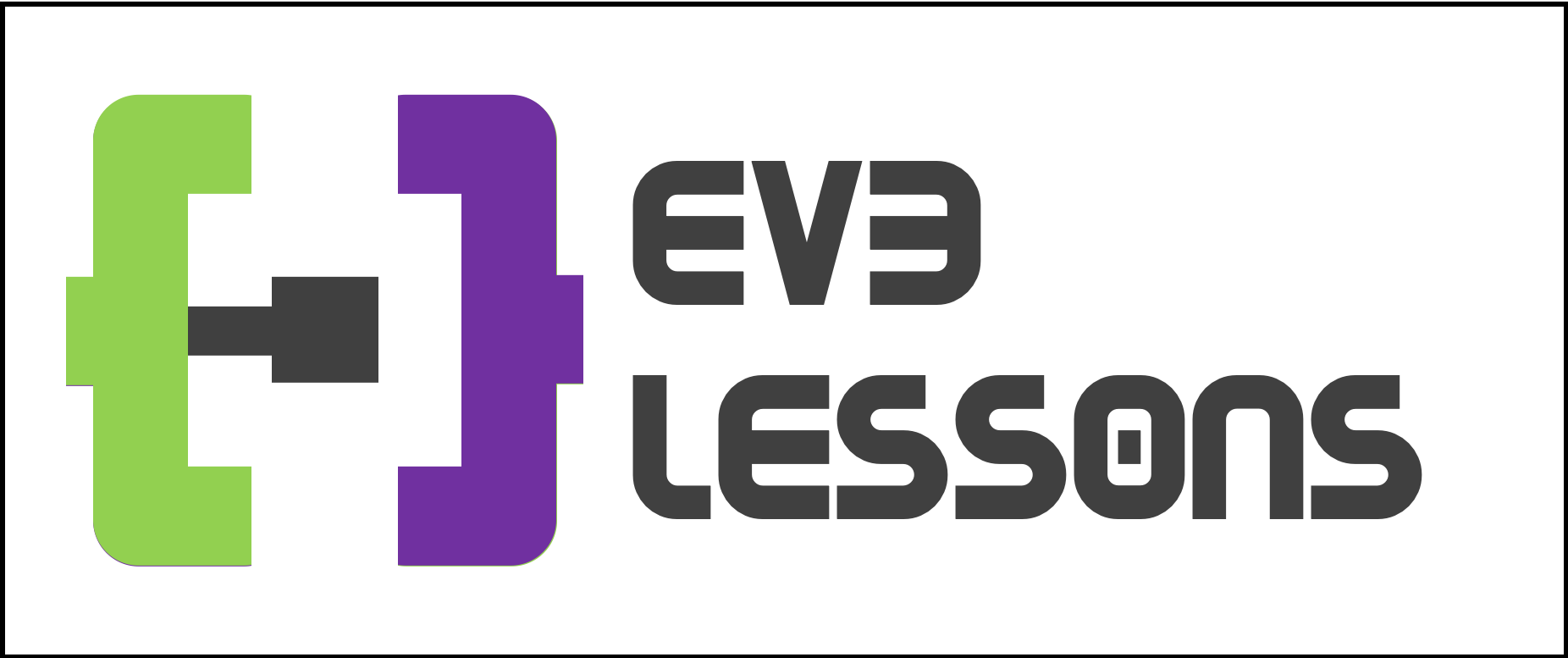 BEGINNER PROGRAMMING LESSON
EV3 Classroom: Introduction to the EV3 Brick and EV3 Classroom Software
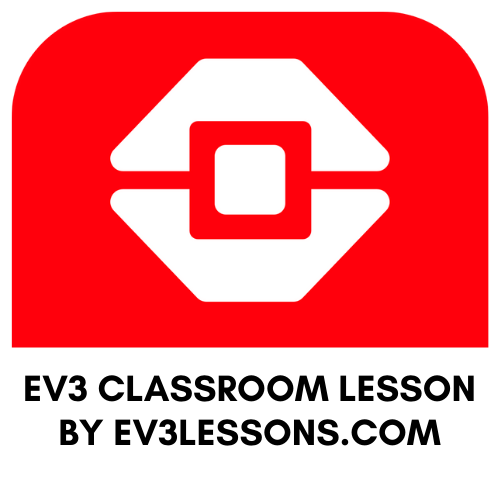 Lesson Objectives
Learn how the EV3 brick operates
Learn about the main components of the EV3 Classroom software
Connect to the EV3 brick


Note: This lesson uses the new Scratch-based Education software (EV3 Classroom). However, it is the same for the Retail version.
Copyright © EV3Lessons.com 2020 (Last edit: 12/21/2019)
The “Brick” Buttons
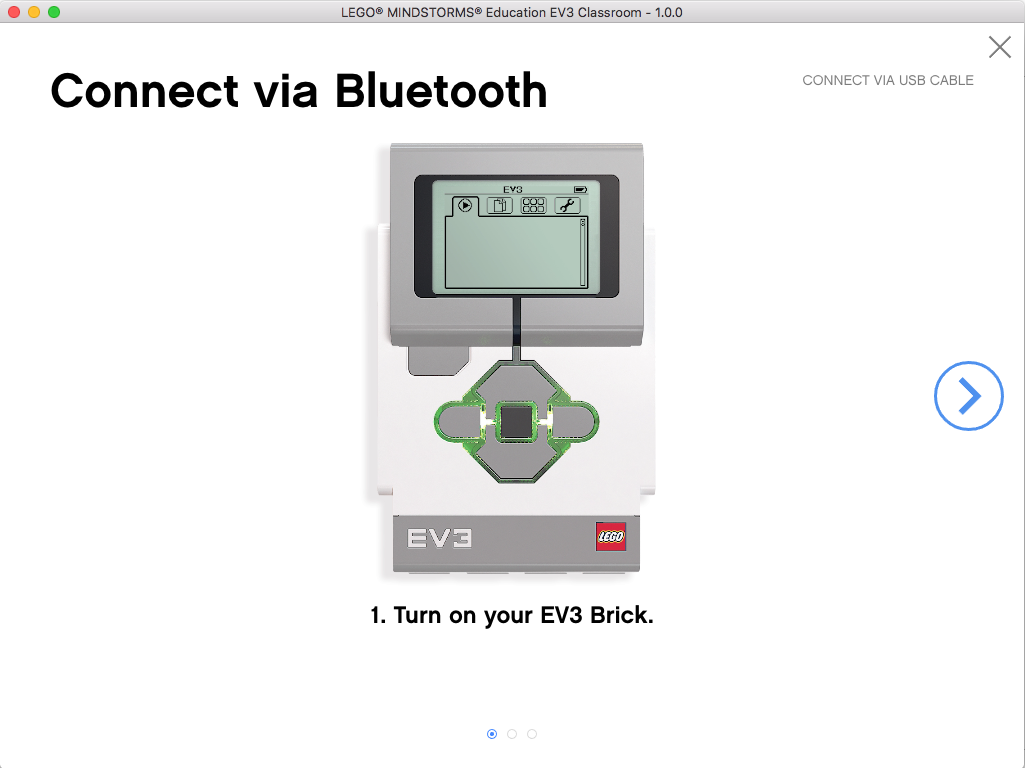 1 = BackUndoStop ProgramTurn robot off
2 = Center ButtonSelect optionsRun Program/ProjectTurn robot on
3 = L, R, Up, Down Navigate menus
1
3
3
2
3
3
Copyright © EV3Lessons.com 2020 (Last edit: 12/21/2019)
The “Brick” Screen
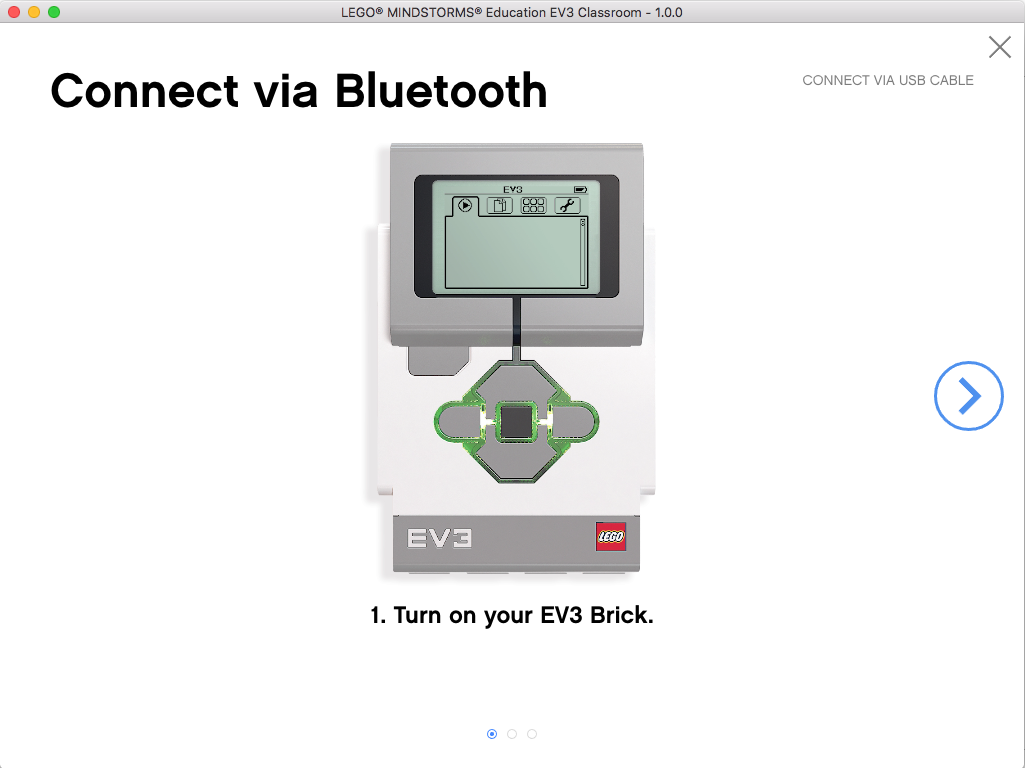 Tabs on Screen

Run RecentFind programs/projects you ran recently

2.  File NavigationFind all programs by project

3.  Brick AppsPort views

4.  SettingsBluetooth, Wifi, Volume
2
4
1
3
Copyright © EV3Lessons.com 2020 (Last edit: 12/21/2019)
Ports, Sensors, motors
Ports A, B, C, D = Motors

Default setup assumes Right Motor in C, Left Motor in B
B
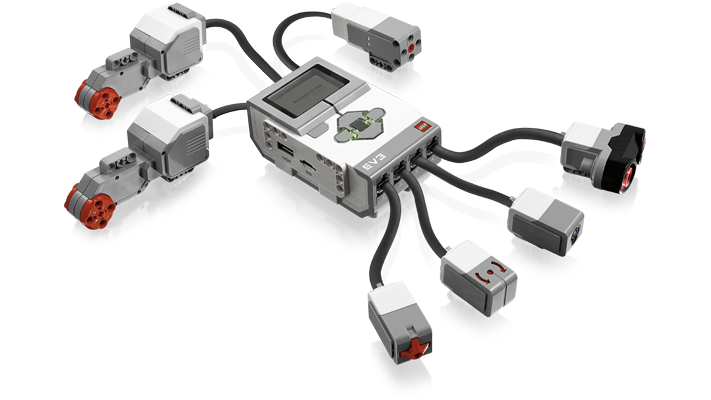 C
Default setup
Front
Ports 1, 2, 3, 4 = Sensors
Copyright © EV3Lessons.com 2020 (Last edit: 12/21/2019)
EV3 Classroom: getTING started
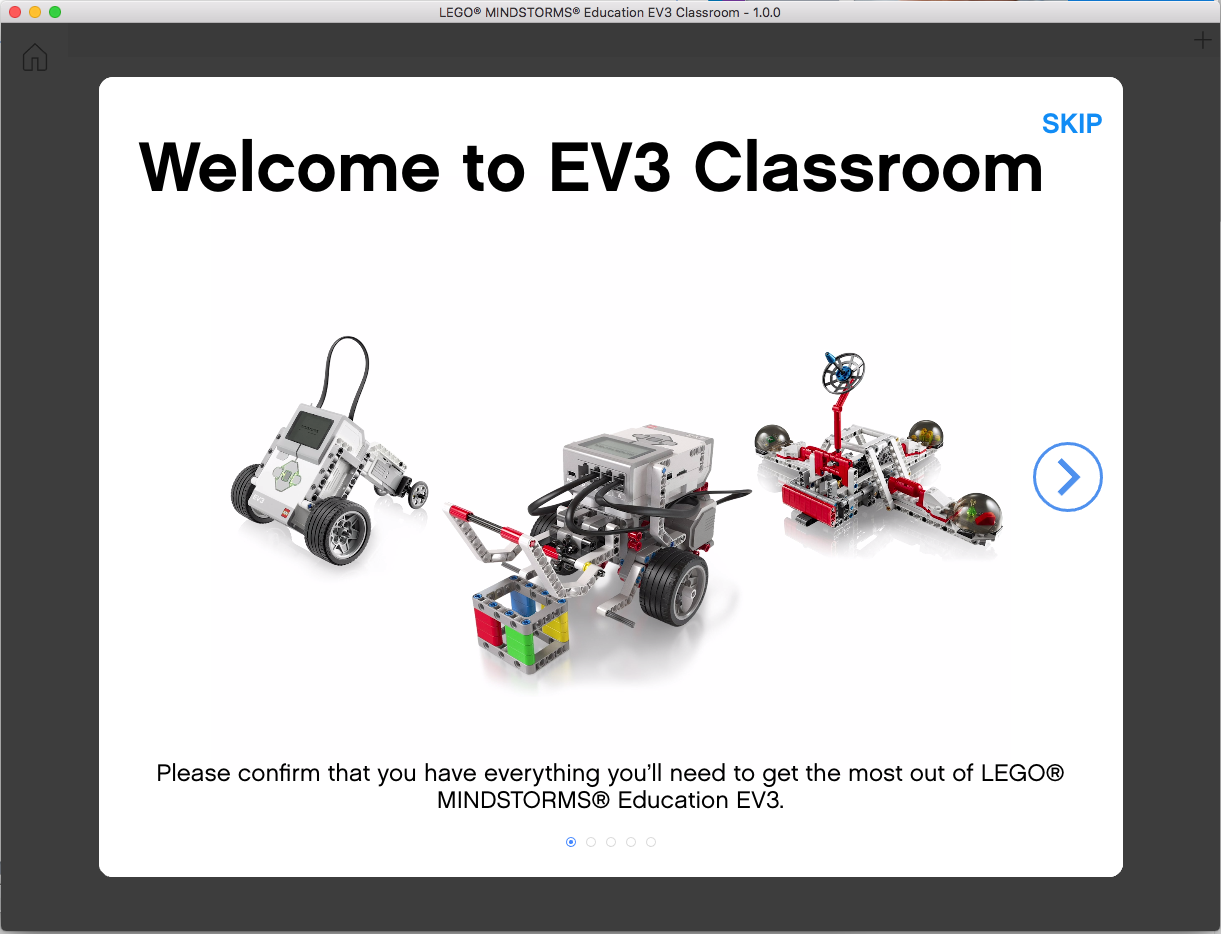 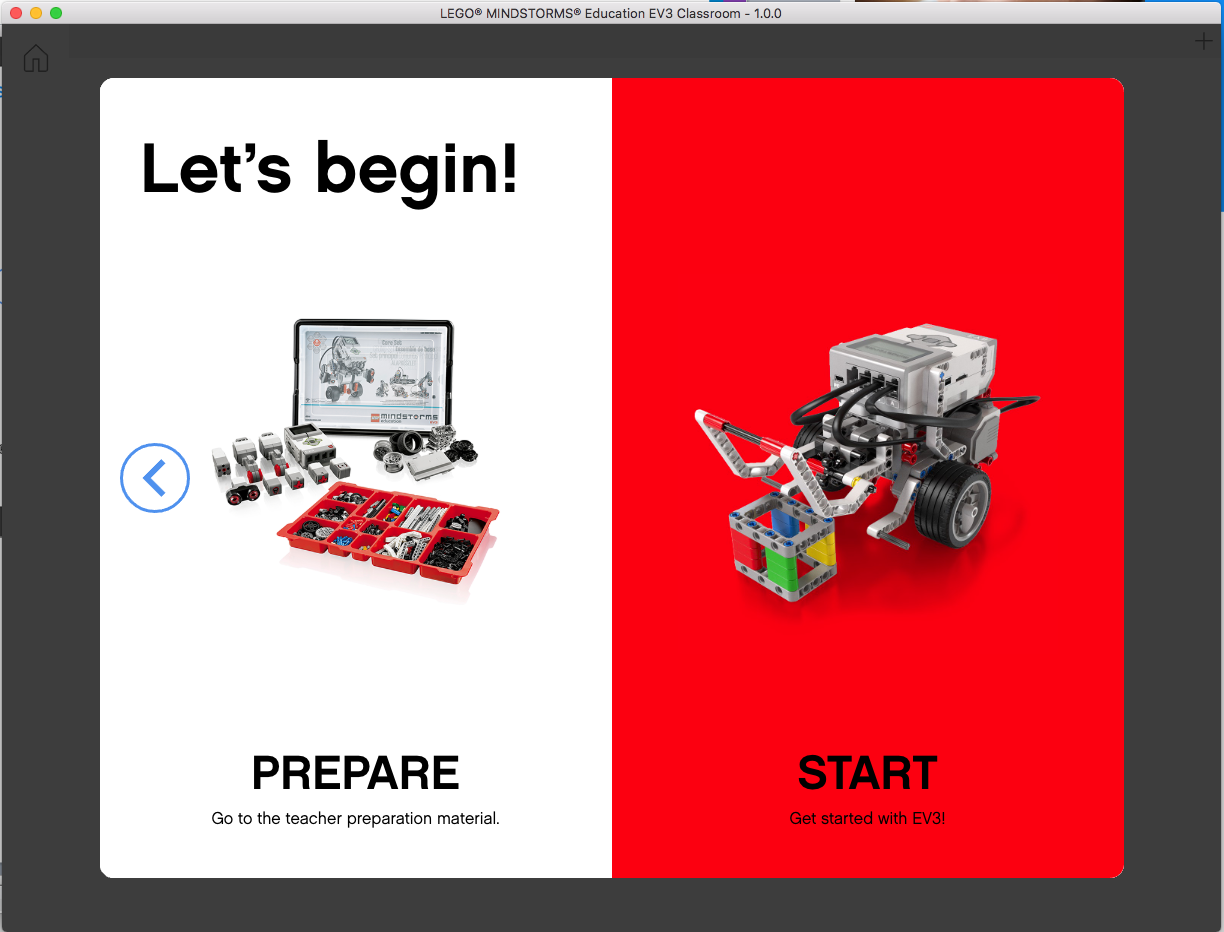 Follow the onscreen steps and then click “START” to access the programming environment
Copyright © EV3Lessons.com 2020 (Last edit: 12/21/2019)
EV3 Classroom: Home
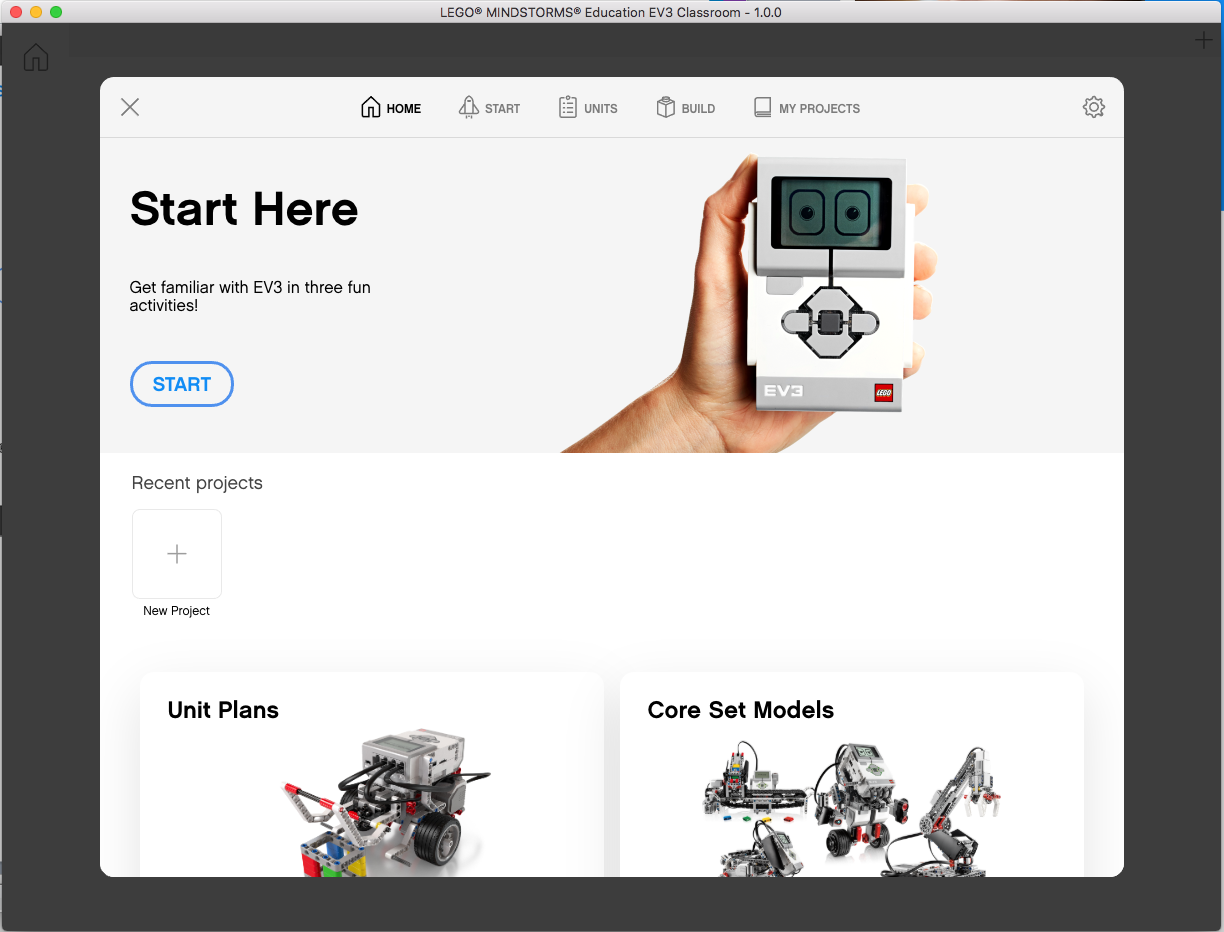 Open Saved Project
Start New Project
Copyright © EV3Lessons.com 2020 (Last edit: 12/21/2019)
My Projects
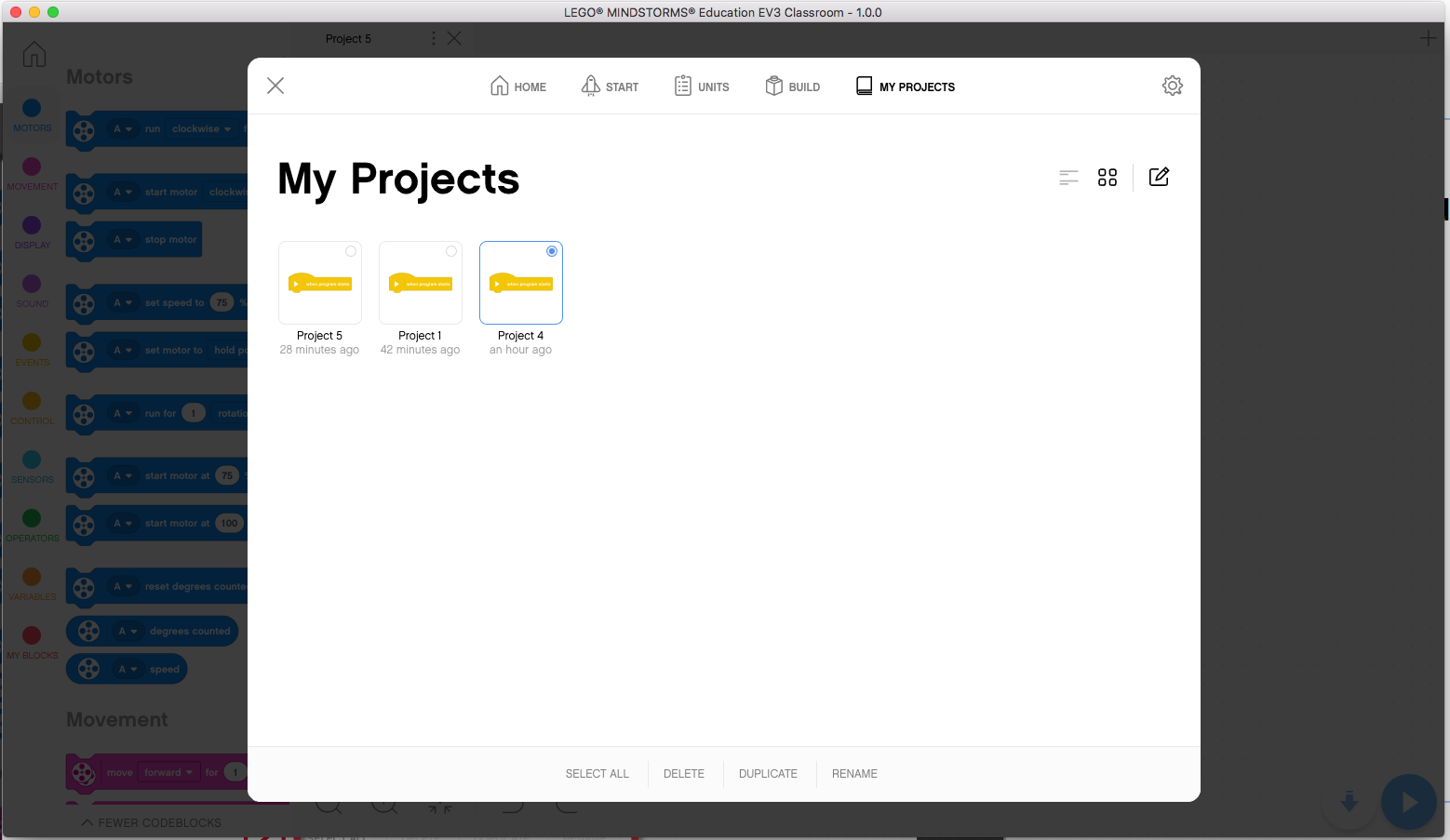 My Projects shows a list of the projects you have made.

To edit an existing project click on the edit icon [1] and then select the project you want to modify. Select the desired action (delete/duplicate/rename) [2].
[1]
[2]
Copyright © EV3Lessons.com 2020 (Last edit: 12/21/2019)
new Project
Back to Home
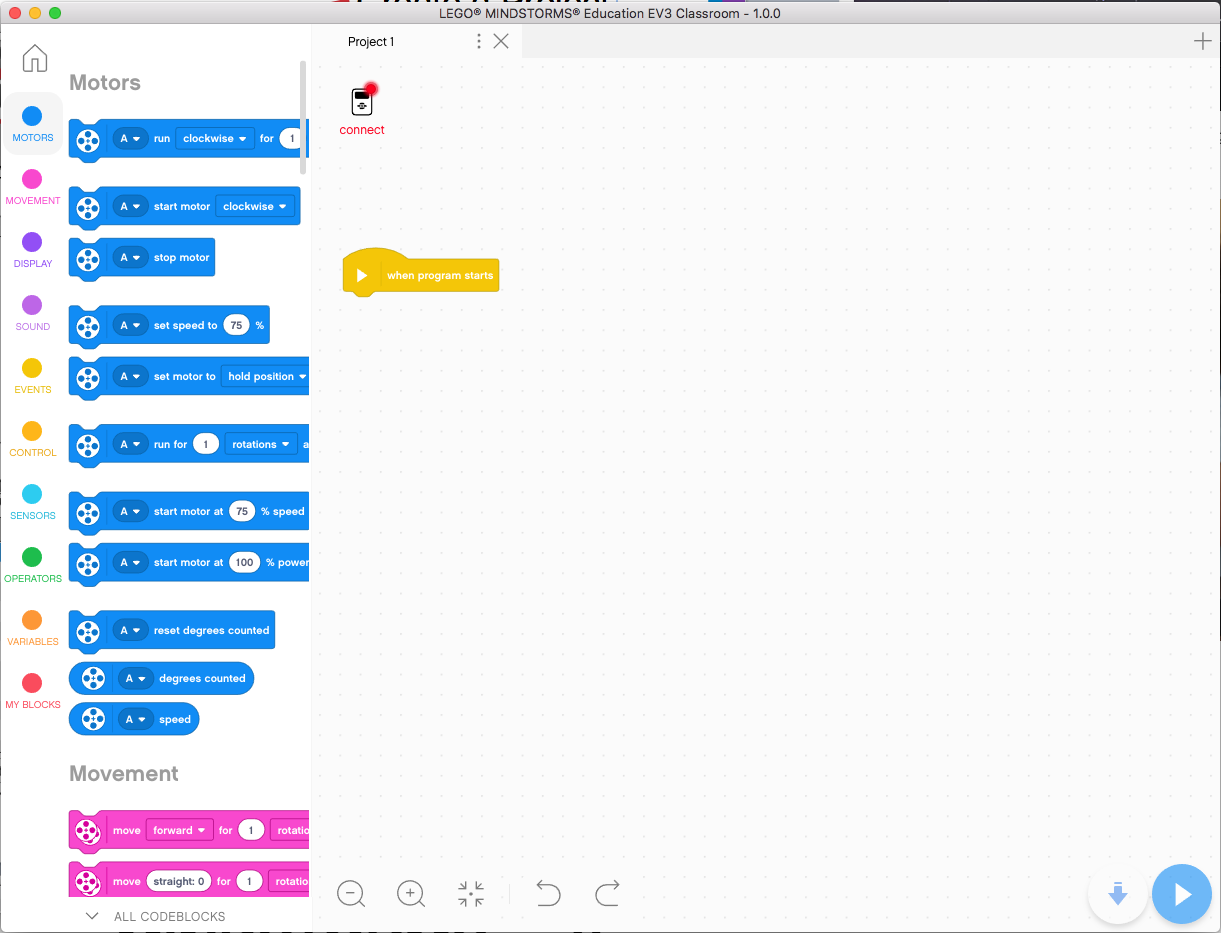 New Project
Project Properties Rename Project or Move File to new location (i.e. Save as)
Opened Projects
Toggle between showing all/fewer code blocks 
We highly recommend you click this so that it will show all the blocks – our lessons require this.
Copyright © EV3Lessons.com 2020 (Last edit: 12/21/2019)
Note about projects for ev3-g users
For those familiar with the LABVIEW based EV3-G software, there is no differentiation between projects and programs in this software.
Each project is a separate program
My Blocks cannot be used between Projects
Copyright © EV3Lessons.com 2020 (Last edit: 12/21/2019)
Programming CANVAS
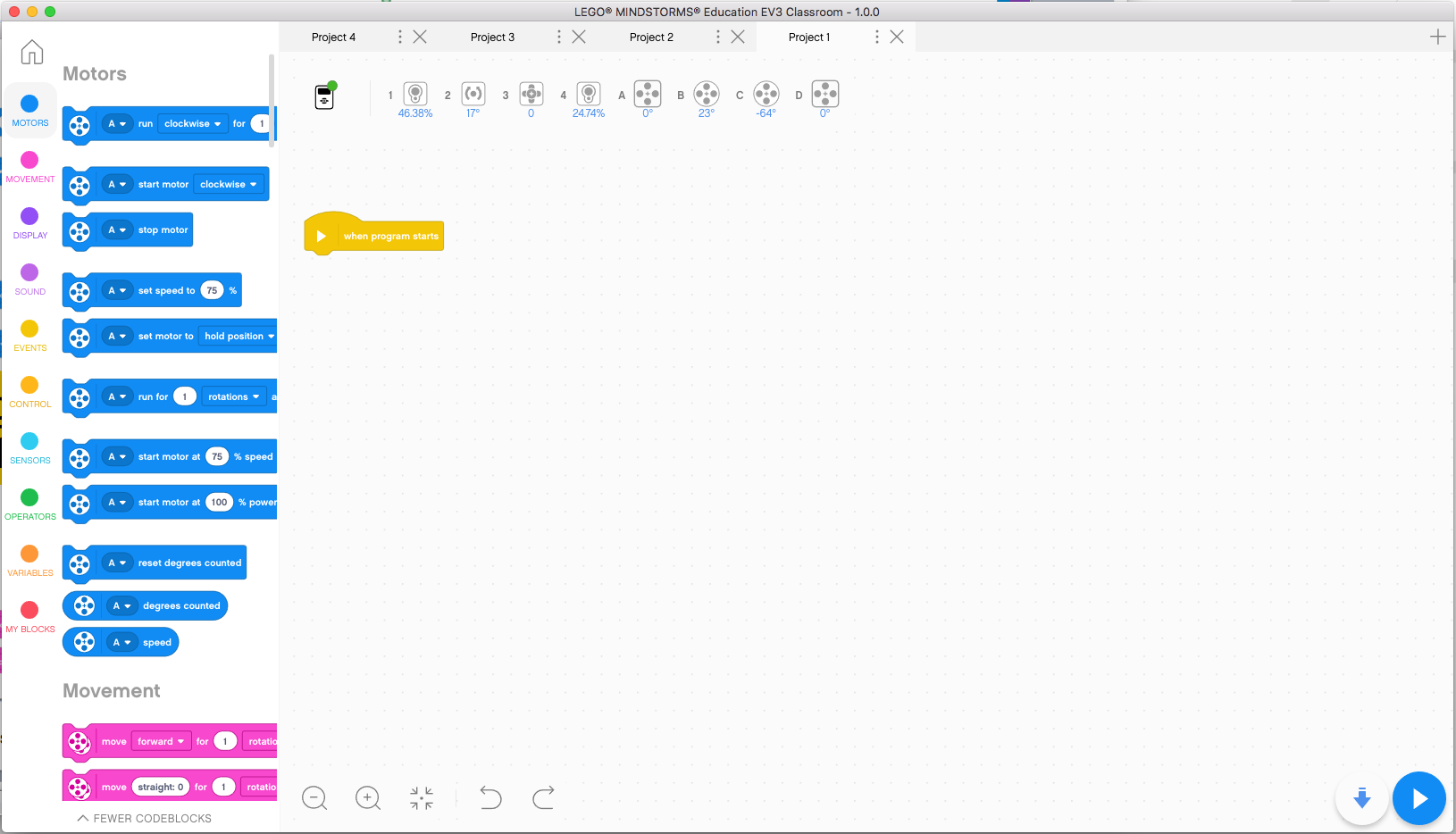 Block Palette
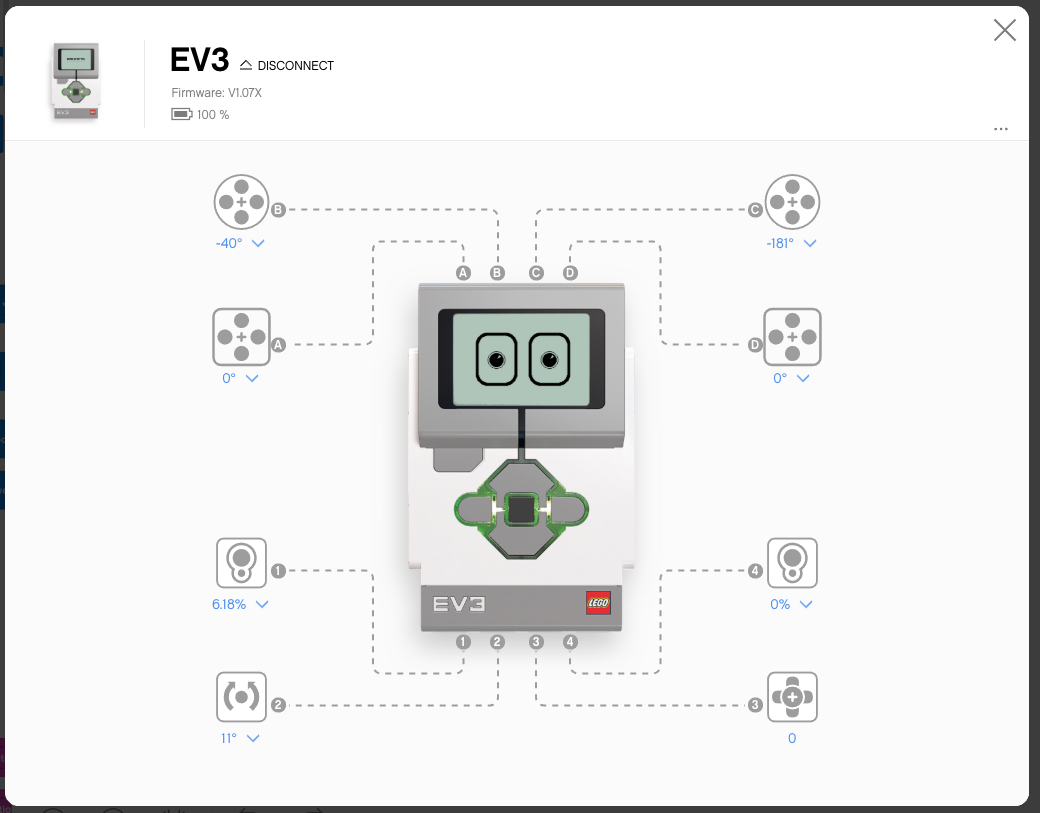 Brick Dashboard
Programming Area
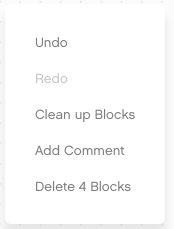 To add a comment or delete a block, right click on the programming area.
Download/Run
Copyright © EV3Lessons.com 2020 (Last edit: 12/21/2019)
HELP MENU
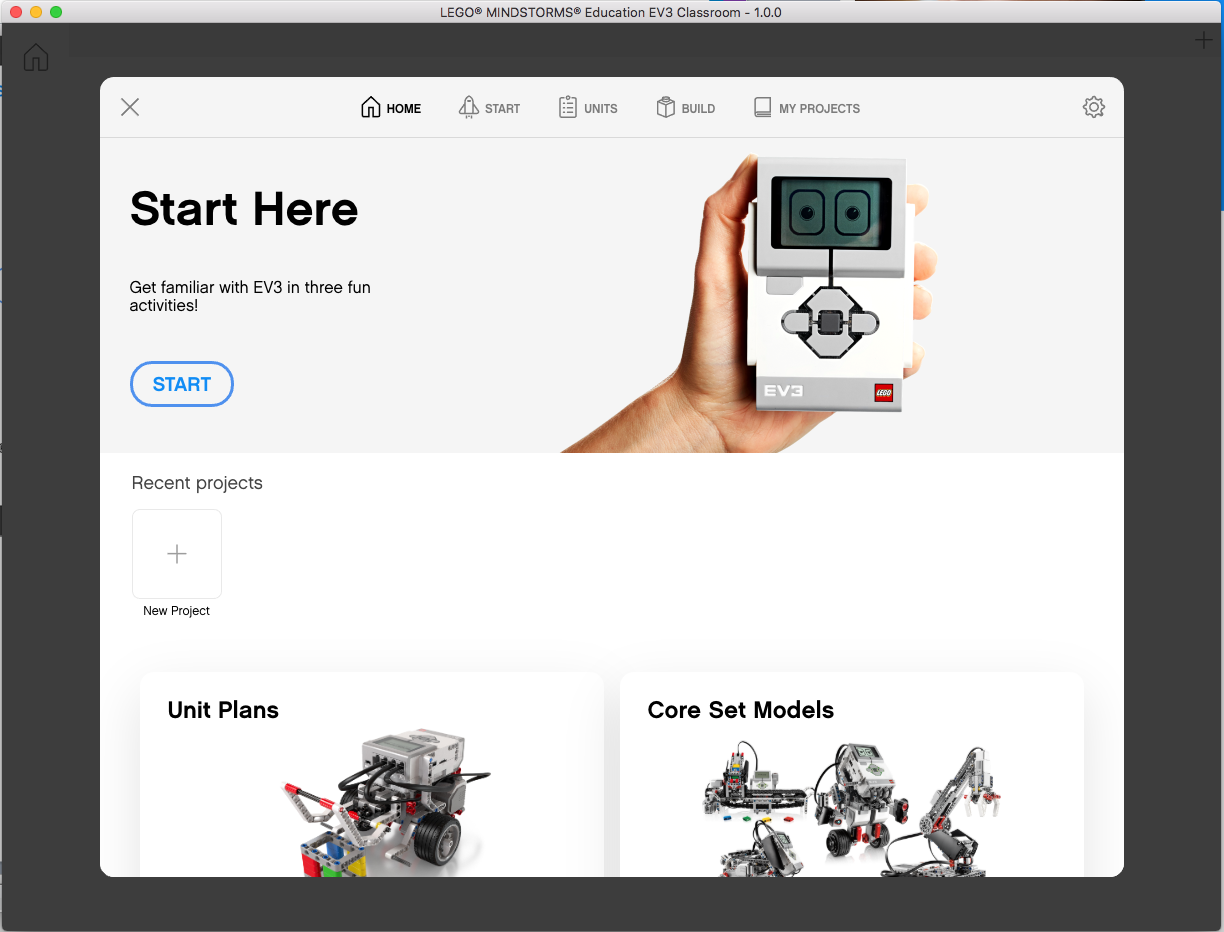 Click the Settings icon in the Home screen


Navigate to Help on the left hand column
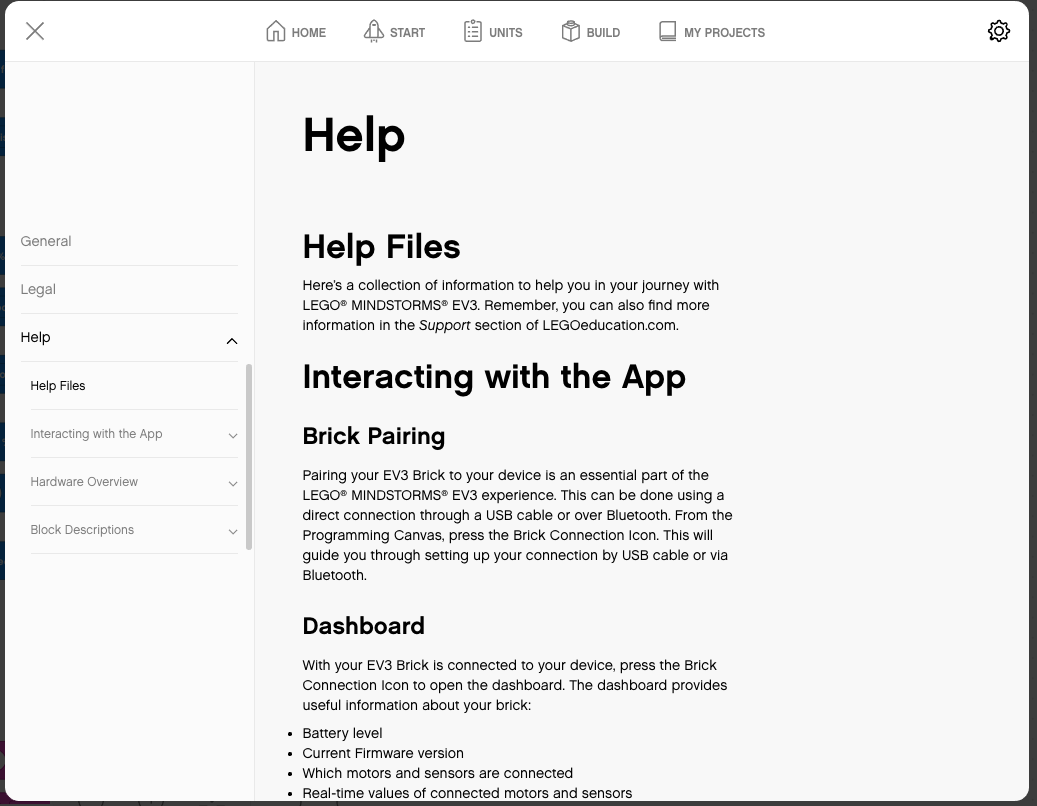 Copyright © EV3Lessons.com 2020 (Last edit: 12/21/2019)
BLOCK PALETTE
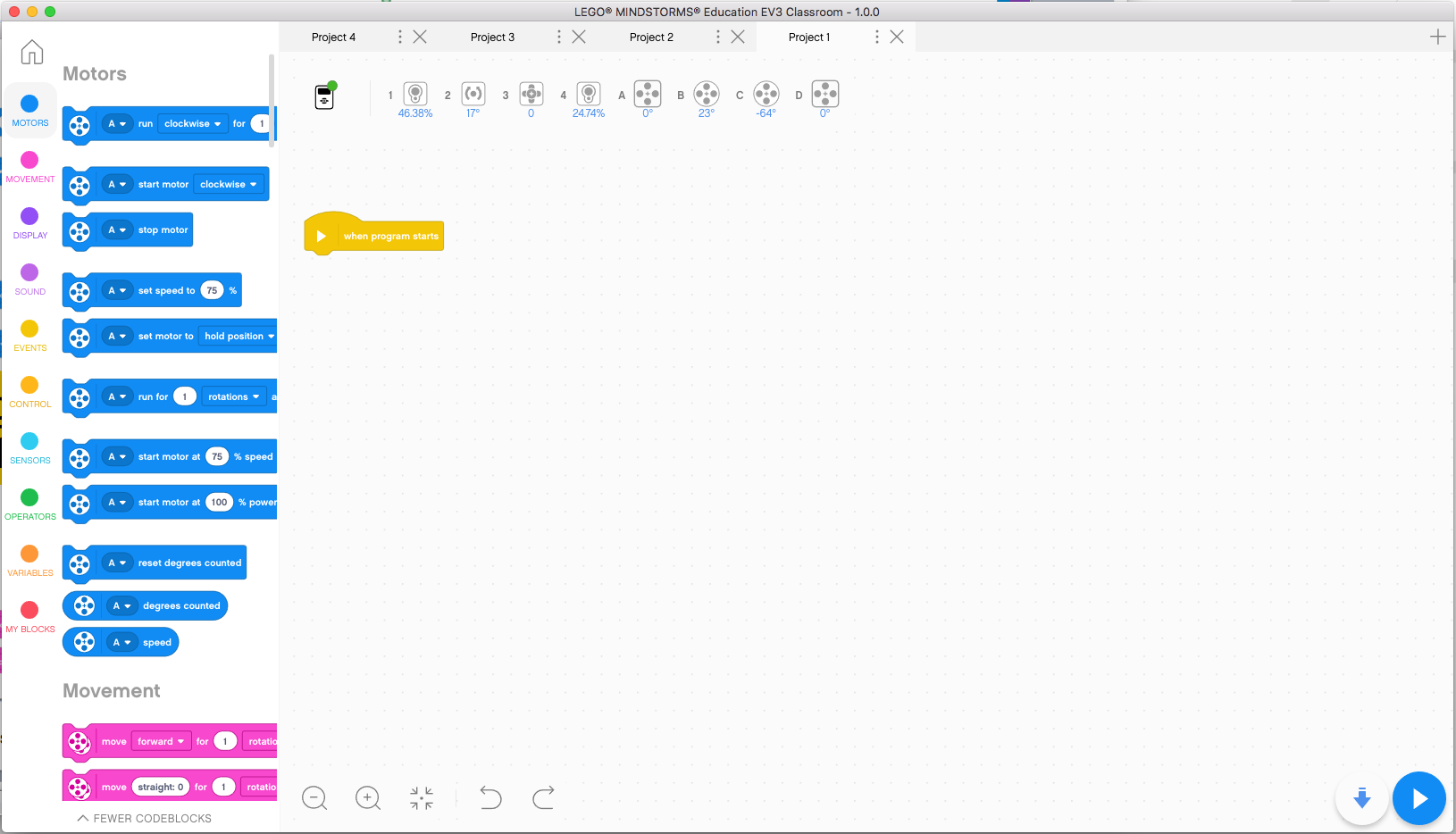 Motors – Control an individual motor
Movement – Control 2 motors at a time with synchronization
Display – Write to screen
Sound – Play a sound
Events – Run actions based on events (e.g. sensor or timer)
Control – Loops, if/else statements, etc.
Sensors – Read a sensor value
Operators – Mathematics and logic
Variables – Store data in a variable or list
My Blocks – Custom defined blocks
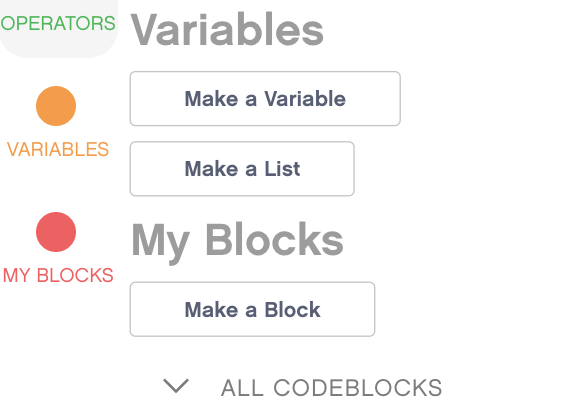 Note: To see certain blocks, you may have to click on “ALL CODEBLOCKS”
Copyright © EV3Lessons.com 2020 (Last edit: 12/21/2019)
Connecting to brick
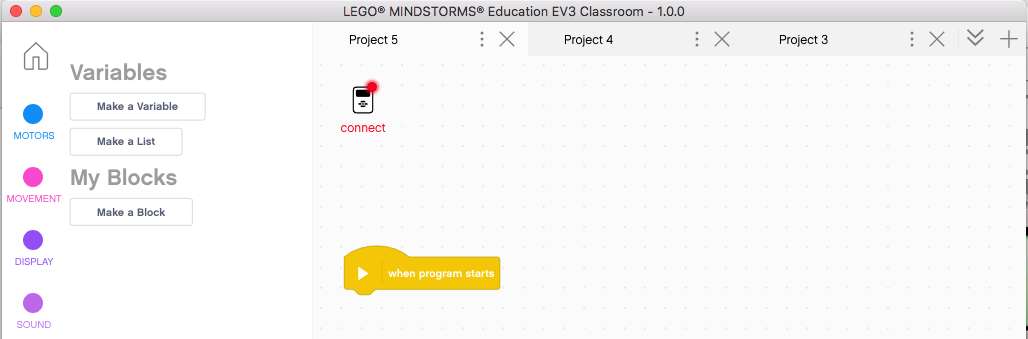 The software will auto-connect to the brick if you are using USB
To connect over Bluetooth, click the connect button. Enable Bluetooth as shown, and click connect. In the connect dialogue, select your EV3 brick’s name. 
You might have to change to EV3 passcode to 0000 when asked if the connection fails.
Wi-Fi is unsupported in this version of the software
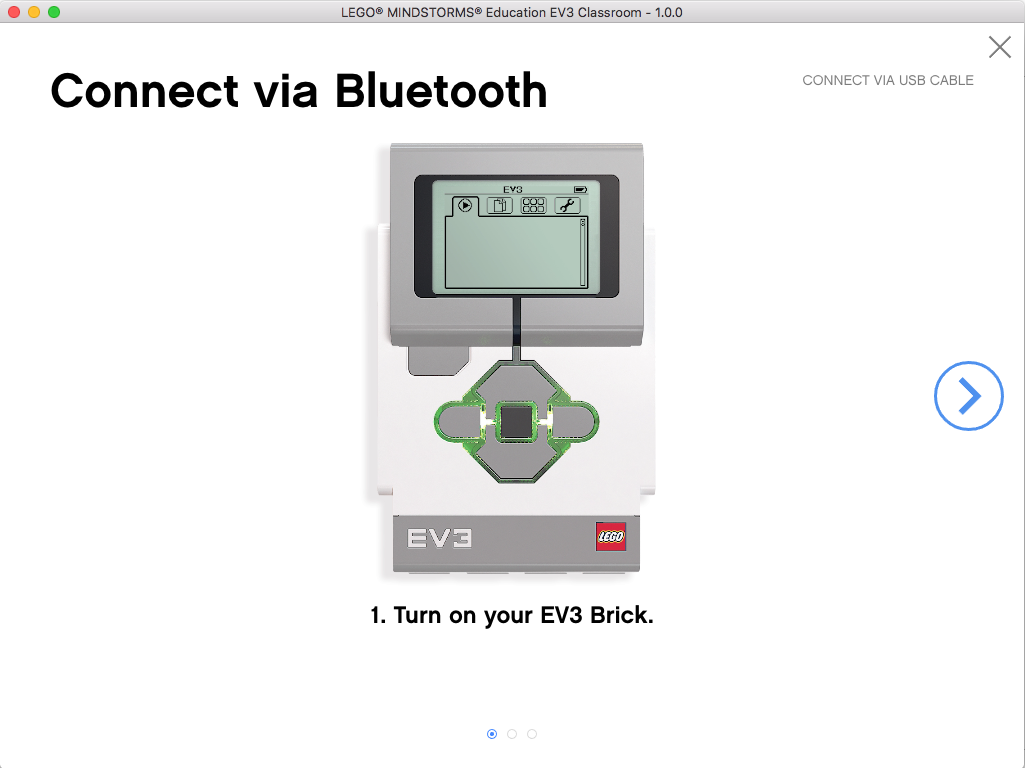 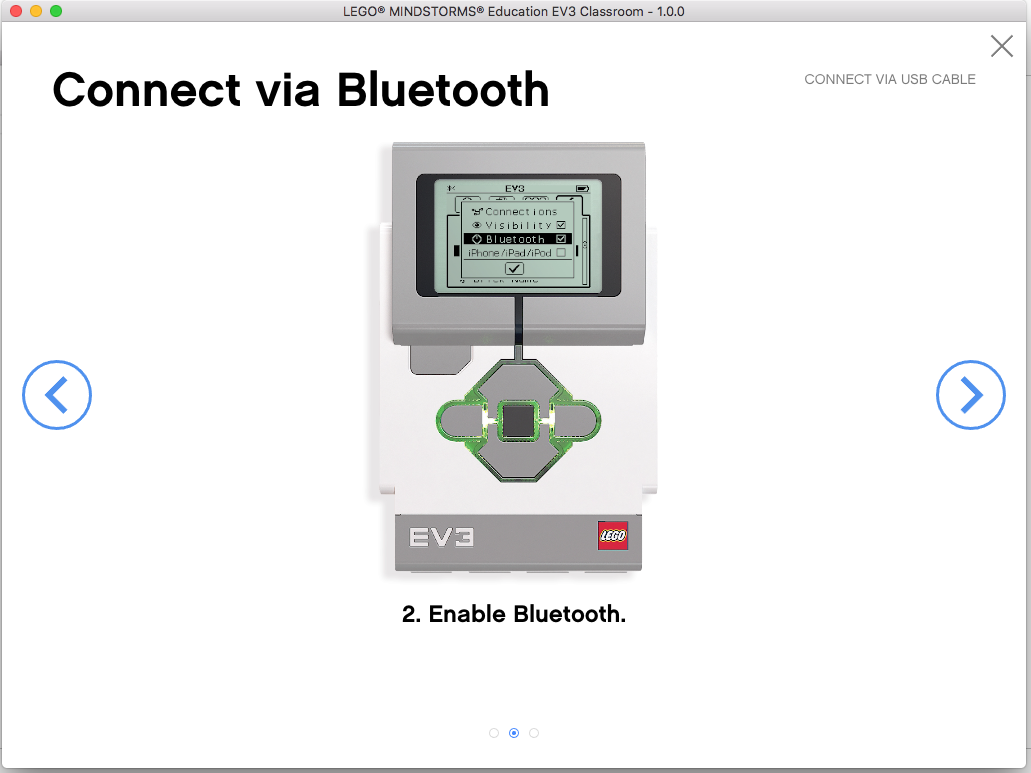 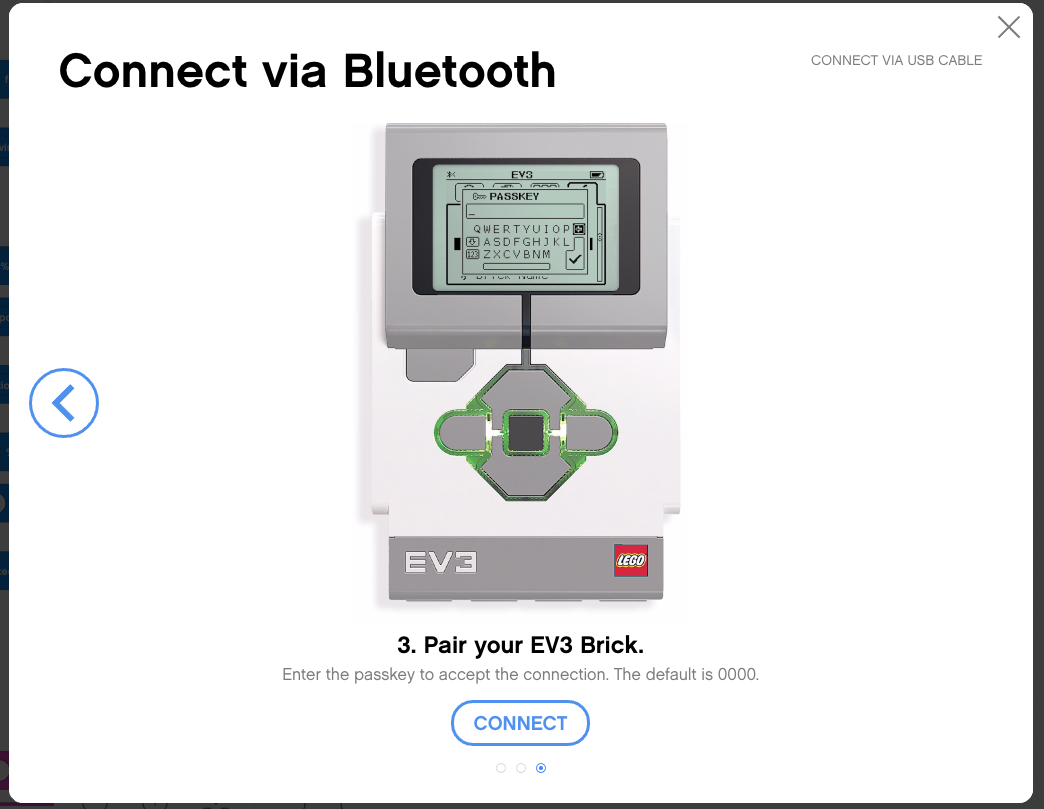 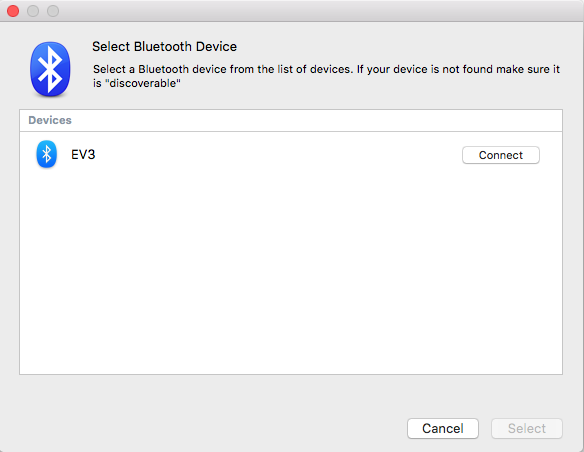 Copyright © EV3Lessons.com 2020 (Last edit: 12/21/2019)
CREDITS
Author: Sanjay and Arvind Seshan
More lessons are available at www.ev3lessons.com
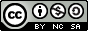 This work is licensed under a Creative Commons Attribution-NonCommercial-ShareAlike 4.0 International License.
Copyright © EV3Lessons.com 2020 (Last edit: 12/21/2019)